PHY 712 Electrodynamics
9-9:50 & 10-10:50 AM  Olin 107

Plan for Lecture 16-17:
Read Chapter 7
Plane polarized electromagnetic waves
Reflectance and transmittance of electromagnetic waves – extension to anisotropy and complexity
Frequency dependence of dielectric  materials; Drude model
Kramers-Kronig relationships
02/21/2014
PHY 712  Spring 2014 -- Lecture 16-17
1
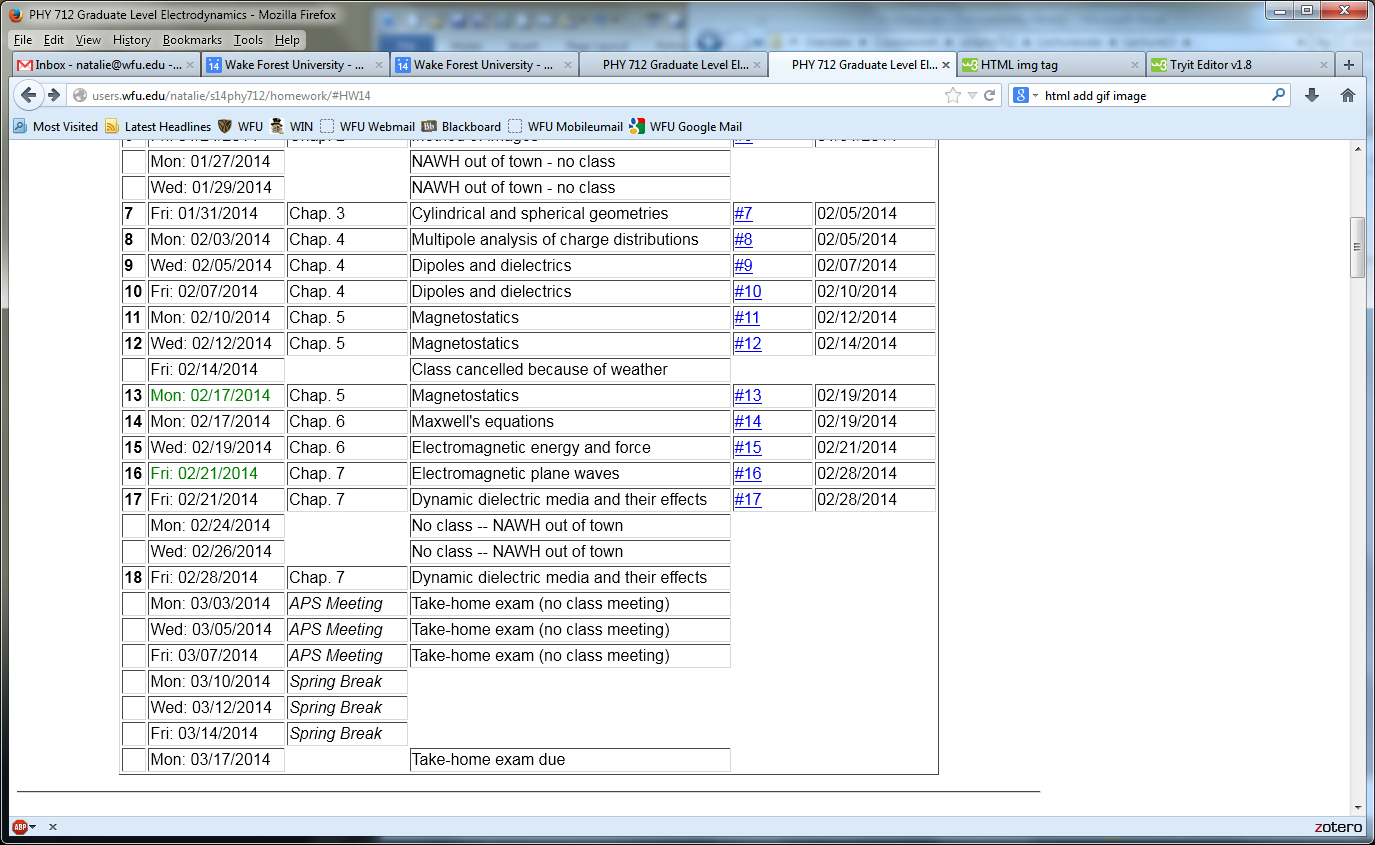 02/21/2014
PHY 712  Spring 2014 -- Lecture 16-17
2
Maxwell’s equations
02/21/2014
PHY 712  Spring 2014 -- Lecture 16-17
3
Analysis of Maxwell’s equations without sources  -- continued:
02/21/2014
PHY 712  Spring 2014 -- Lecture 16-17
4
Analysis of Maxwell’s equations without sources  -- continued:
    Both E and B fields are solutions to a wave equation:
02/21/2014
PHY 712  Spring 2014 -- Lecture 16-17
5
Analysis of Maxwell’s equations without sources  -- continued:
Note:  e, m, n, k can all be complex; for the moment we will assume that they are all real (no dissipation).
02/21/2014
PHY 712  Spring 2014 -- Lecture 16-17
6
Analysis of Maxwell’s equations without sources  -- continued:
E0
B0
k
02/21/2014
PHY 712  Spring 2014 -- Lecture 16-17
7
Reflection and refraction of plane electromagnetic waves at a plane interface between dielectrics (assumed to be lossless)
m’ e’
k’
q
m e
kR
ki
i
R
02/21/2014
PHY 712  Spring 2014 -- Lecture 16-17
8
Reflection and refraction -- continued
m’ e’
q
k’
ki
m e
kR
i
R
02/21/2014
PHY 712  Spring 2014 -- Lecture 16-17
9
Reflection and refraction -- continued
m’ e’
q
k’
ki
m e
kR
i
R
02/21/2014
PHY 712  Spring 2014 -- Lecture 16-17
10
Reflection and refraction -- continued
m’ e’
q
k’
ki
m e
kR
i
R
02/21/2014
PHY 712  Spring 2014 -- Lecture 16-17
11
Reflection and refraction -- continued
m’ e’
q
k’
ki
m e
kR
i
R
02/21/2014
PHY 712  Spring 2014 -- Lecture 16-17
12
Reflection and refraction -- continued
s-polarization – E field “polarized” perpendicular to plane of incidence
m’ e’
q
k’
ki
m e
kR
i
R
02/21/2014
PHY 712  Spring 2014 -- Lecture 16-17
13
Reflection and refraction -- continued
p-polarization – E field “polarized” parallel to plane of incidence
m’ e’
q
k’
ki
m e
kR
i
R
02/21/2014
PHY 712  Spring 2014 -- Lecture 16-17
14
Reflection and refraction -- continued
m’ e’
q
k’
ki
m e
kR
i
R
02/21/2014
PHY 712  Spring 2014 -- Lecture 16-17
15
For s-polarization
For p-polarization
02/21/2014
PHY 712  Spring 2014 -- Lecture 16-17
16
Special case:   normal incidence   (i=0, q=0)
02/21/2014
PHY 712  Spring 2014 -- Lecture 16-17
17
Multilayer dielectrics     (Problem #7.2)
n1
n3
n2
ka
ki
kt
kb
kR
d
02/21/2014
PHY 712  Spring 2014 -- Lecture 16-17
18
Extension of analysis to anisotropic media --
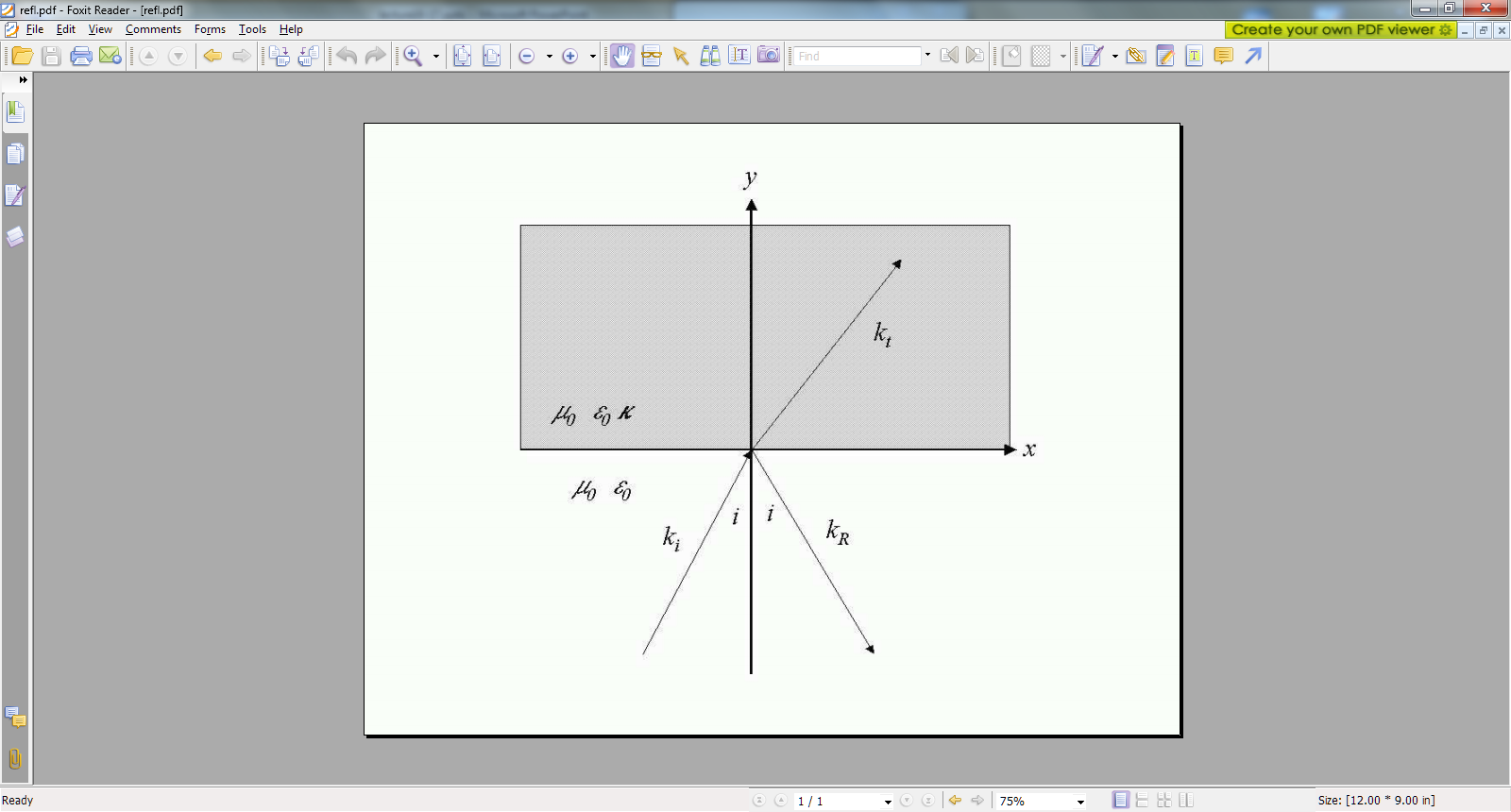 02/21/2014
PHY 712  Spring 2014 -- Lecture 16-17
19
Consider the problem of determining the reflectance from an anisotropic medium with isotropic permeability m0 and anisotropic permittivity e0 k where:







By assumption, the wave vector in the medium is
confined to the x-y plane and will be denoted by



The electric field inside the medium is given by:
02/21/2014
PHY 712  Spring 2014 -- Lecture 16-17
20
Inside the anisotropic medium, Maxwell’s equations are:




After some algebra, the equation for E is:






From E, H can be determined from
02/21/2014
PHY 712  Spring 2014 -- Lecture 16-17
21
The fields for the incident and reflected waves are the same as for the isotropic case.






Note that, consistent with Snell’s law:
Continuity conditions at the y=0 plane must be applied for the following fields:


There will be two different solutions, depending of the polarization of the incident field.
02/21/2014
PHY 712  Spring 2014 -- Lecture 16-17
22
Solution for s-polarization
02/21/2014
PHY 712  Spring 2014 -- Lecture 16-17
23
Solution for p-polarization
02/21/2014
PHY 712  Spring 2014 -- Lecture 16-17
24
Extension of analysis to complex dielectric functions
02/21/2014
PHY 712  Spring 2014 -- Lecture 16-17
25
Paul Karl Ludwig Drude   1863-1906
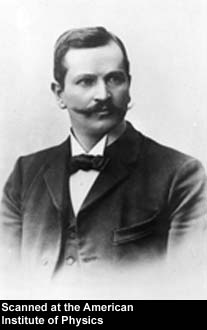 http://photos.aip.org/history/Thumbnails/drude_paul_a1.jpg
02/21/2014
PHY 712  Spring 2014 -- Lecture 16-17
26
Drude model:  
         Vibrations of charged particles near equilibrium:
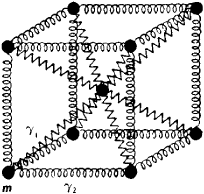 dr
http://img.tfd.com/ggse/d6/gsed_0001_0012_0_img2972.png
02/21/2014
PHY 712  Spring 2014 -- Lecture 16-17
27
Drude model:  
Vibration of  particle of charge q and mass m near equilibrium:
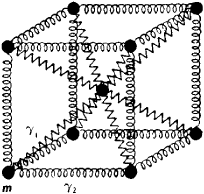 http://img.tfd.com/ggse/d6/gsed_0001_0012_0_img2972.png
Note that:
g > 0 represents dissipation of energy.
w0 represents the natural frequency of the vibration; w0=0 would represent a free (unbound) particle
dr
02/21/2014
PHY 712  Spring 2014 -- Lecture 16-17
28
Drude model:  
Vibration of  particle of charge q and mass m near equilibrium:
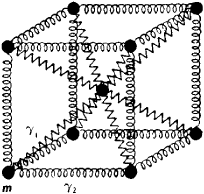 http://img.tfd.com/ggse/d6/gsed_0001_0012_0_img2972.png
dr
02/21/2014
PHY 712  Spring 2014 -- Lecture 16-17
29
Drude model:  
Vibration of  particle of charge q and mass m near equilibrium:
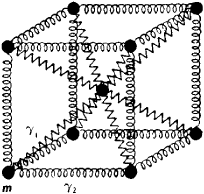 http://img.tfd.com/ggse/d6/gsed_0001_0012_0_img2972.png
dr
02/21/2014
PHY 712  Spring 2014 -- Lecture 16-17
30
Drude model:  
Vibration of  particle of charge q and mass m near equilibrium:
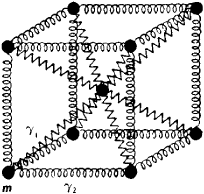 http://img.tfd.com/ggse/d6/gsed_0001_0012_0_img2972.png
dr
02/21/2014
PHY 712  Spring 2014 -- Lecture 16-17
31
Drude model dielectric function:
02/21/2014
PHY 712  Spring 2014 -- Lecture 16-17
32
Drude model dielectric function:
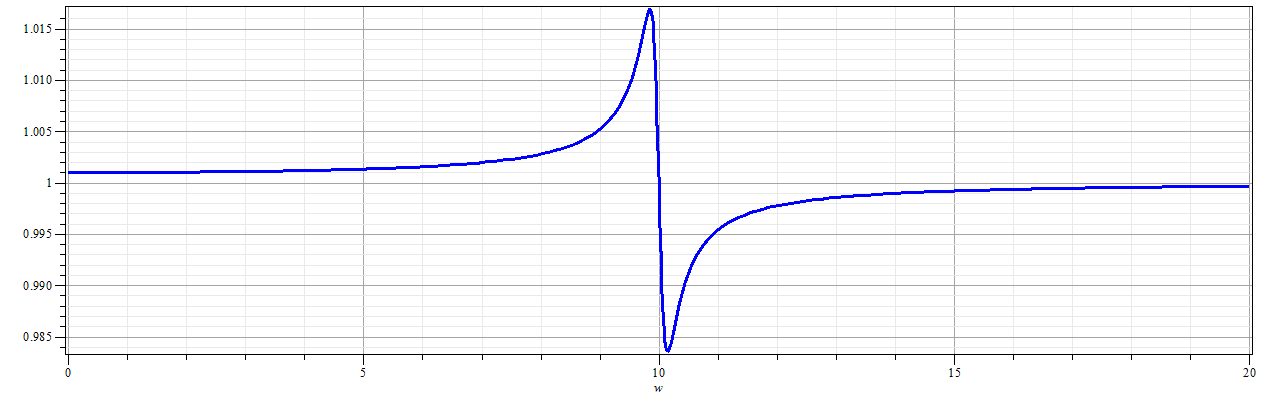 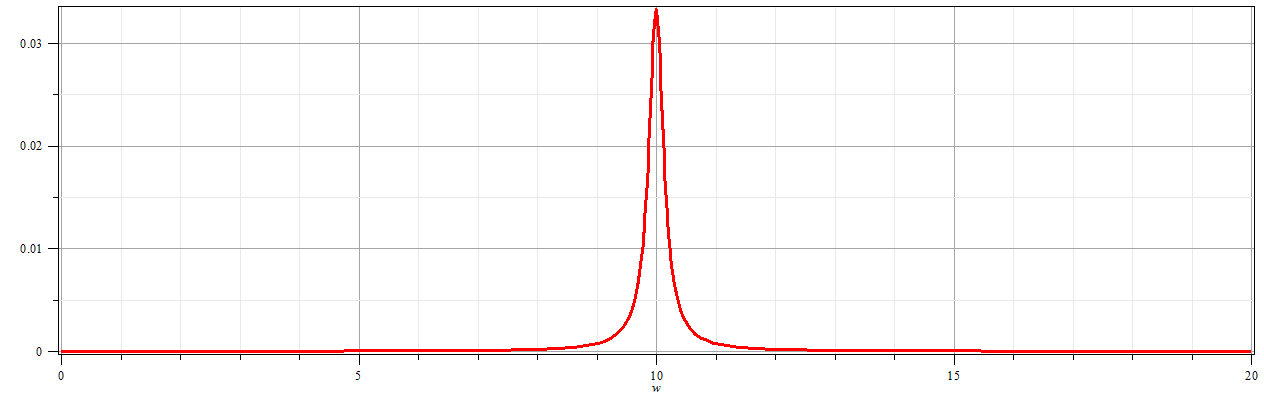 02/21/2014
PHY 712  Spring 2014 -- Lecture 16-17
33
Drude model dielectric function – some analytic properties:
02/21/2014
PHY 712  Spring 2014 -- Lecture 16-17
34
Drude model dielectric function – some analytic properties:
02/21/2014
PHY 712  Spring 2014 -- Lecture 16-17
35
Analytic properties of the dielectric function (in the Drude model or from “first principles”  -- Kramers-Kronig transform
Im(z)
a
Re(z)
02/21/2014
PHY 712  Spring 2014 -- Lecture 16-17
36
Kramers-Kronig transform -- continued
Im(z)
=0
a
Re(z)
02/21/2014
PHY 712  Spring 2014 -- Lecture 16-17
37
Kramers-Kronig transform -- continued
02/21/2014
PHY 712  Spring 2014 -- Lecture 16-17
38
Kramers-Kronig transform -- continued
02/21/2014
PHY 712  Spring 2014 -- Lecture 16-17
39
u
a     us    b
02/21/2014
PHY 712  Spring 2014 -- Lecture 16-17
40
02/21/2014
PHY 712  Spring 2014 -- Lecture 16-17
41
Analysis for Drude model dielectric function:
02/21/2014
PHY 712  Spring 2014 -- Lecture 16-17
42
Analysis for Drude model dielectric function – continued --
     Analytic properties:
02/21/2014
PHY 712  Spring 2014 -- Lecture 16-17
43
Kramers-Kronig transform – for dielectric function:
02/21/2014
PHY 712  Spring 2014 -- Lecture 16-17
44
Further comments on analytic behavior of dielectric function
02/21/2014
PHY 712  Spring 2014 -- Lecture 16-17
45